Figure 6: The second framework for categorizing peptide assembly methods. The classification criterion is based on the ...
Brief Bioinform, Volume 13, Issue 5, September 2012, Pages 586–614, https://doi.org/10.1093/bib/bbs004
The content of this slide may be subject to copyright: please see the slide notes for details.
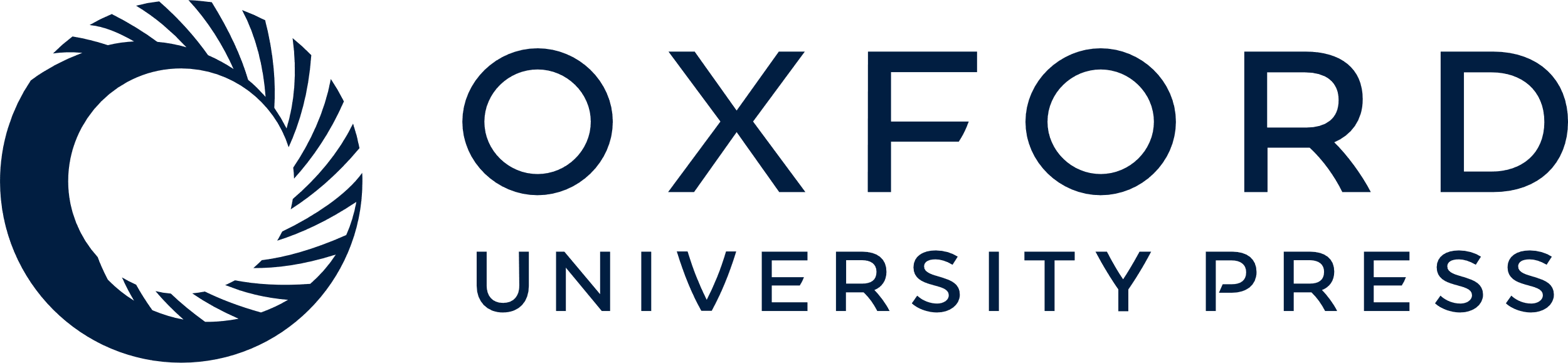 [Speaker Notes: Figure 6: The second framework for categorizing peptide assembly methods. The classification criterion is based on the underlying algorithmic techniques. Bipartite graph model only utilizes information in the standard bipartite graph representation. To improve the identification coverage, supplementary information model borrows additional information from various data sources. Currently, extra information used in peptide assembly can be either MS-generated data such as peptide expression profile or data from other sources like protein interaction network.


Unless provided in the caption above, the following copyright applies to the content of this slide: © The Author 2012. Published by Oxford University Press. For Permissions, please email: journals.permissions@oup.com]